Министерство здравоохранения Республики БеларусьГосударственное учреждение Республиканский научно-практический центр трансфузиологии и медицинских биотехнологий
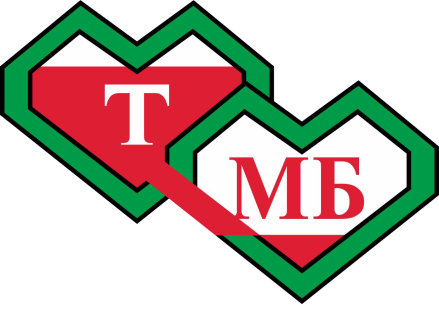 Заведующая лабораторией  трансфузиологии
Главный внештатный специалист  по гемостазиопатиям  Министерства здравоохранения Республики Беларусь
Кандидат медицинских наук, доцент
	Дашкевич 
	Элеонора          
 	Владимировна
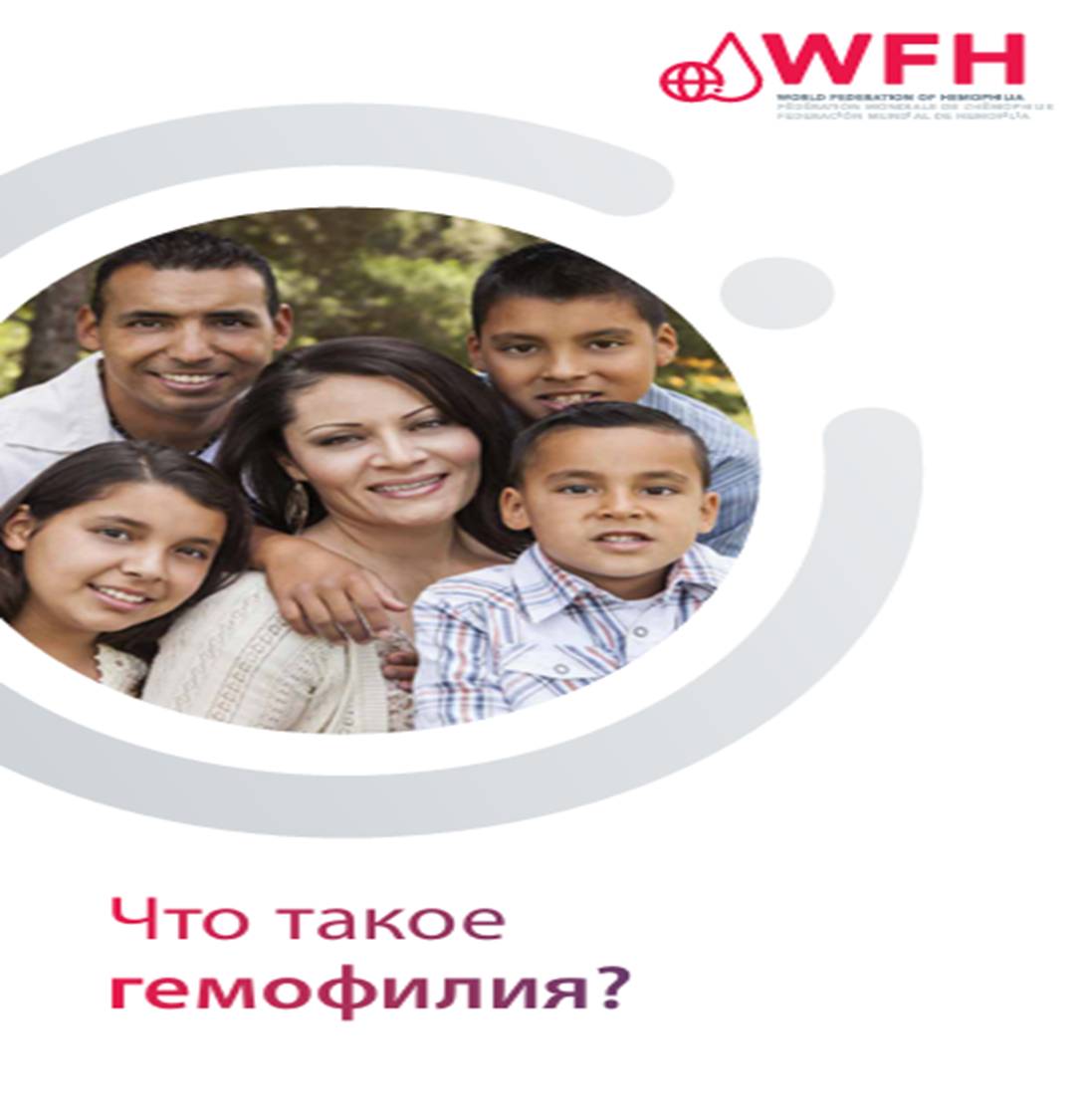 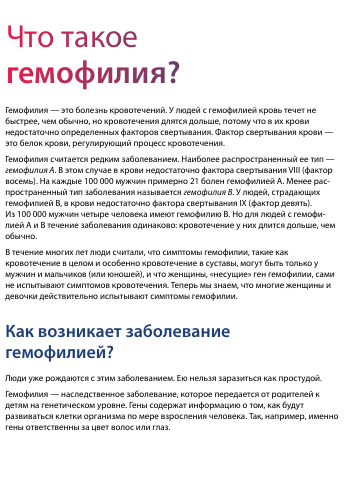 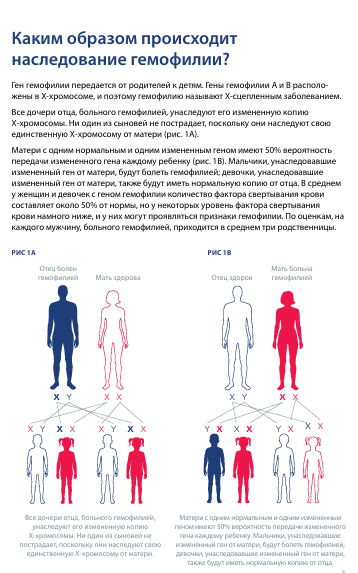 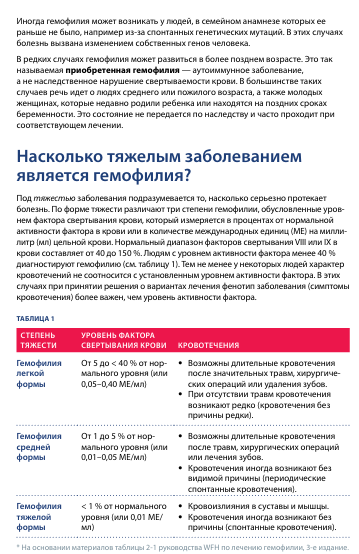 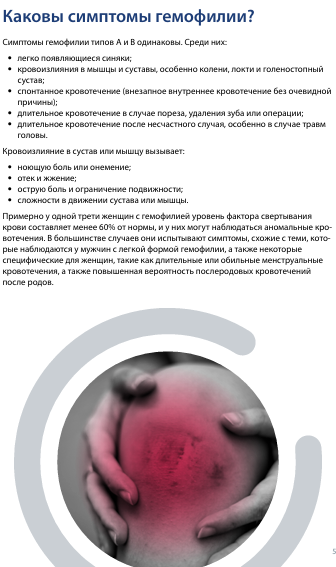 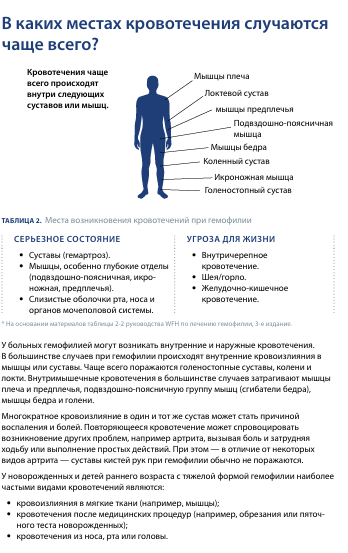 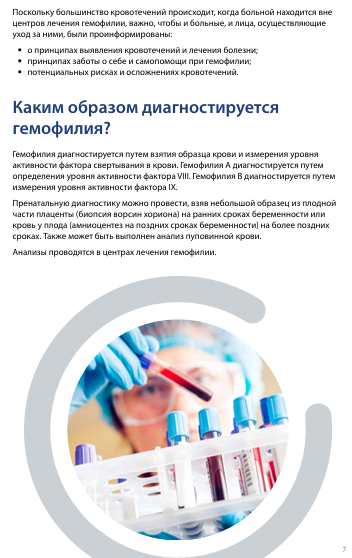 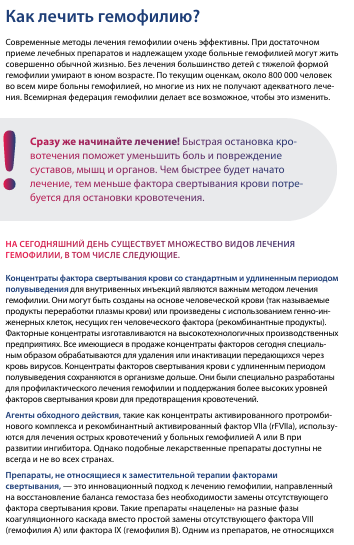 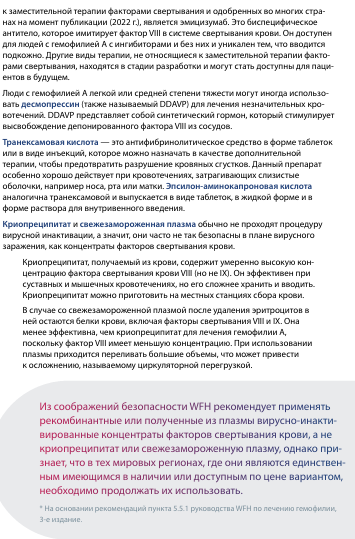 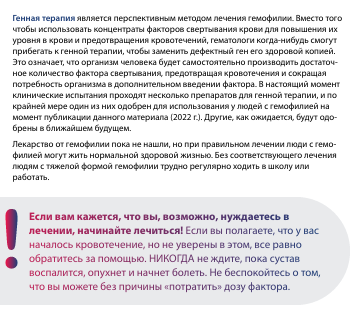 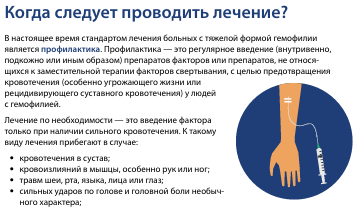 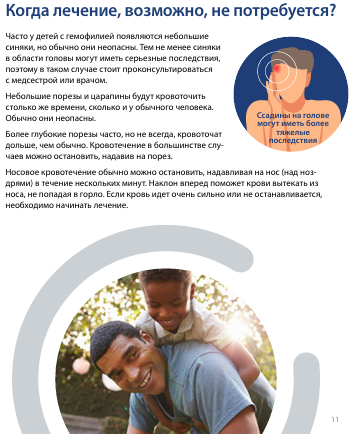 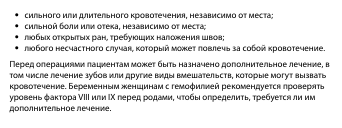 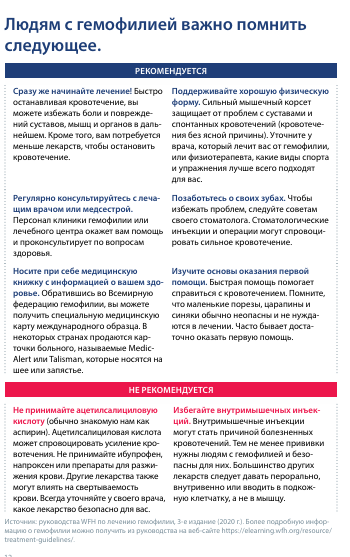 Благодарю за внимание